ПРОСТЕЙШИЙ   БАРОМЕТР
Работа
Учеников  8 –Б  класса 
ДОШ № 20
Дунихина   Кирилла и  Душки   Ильи
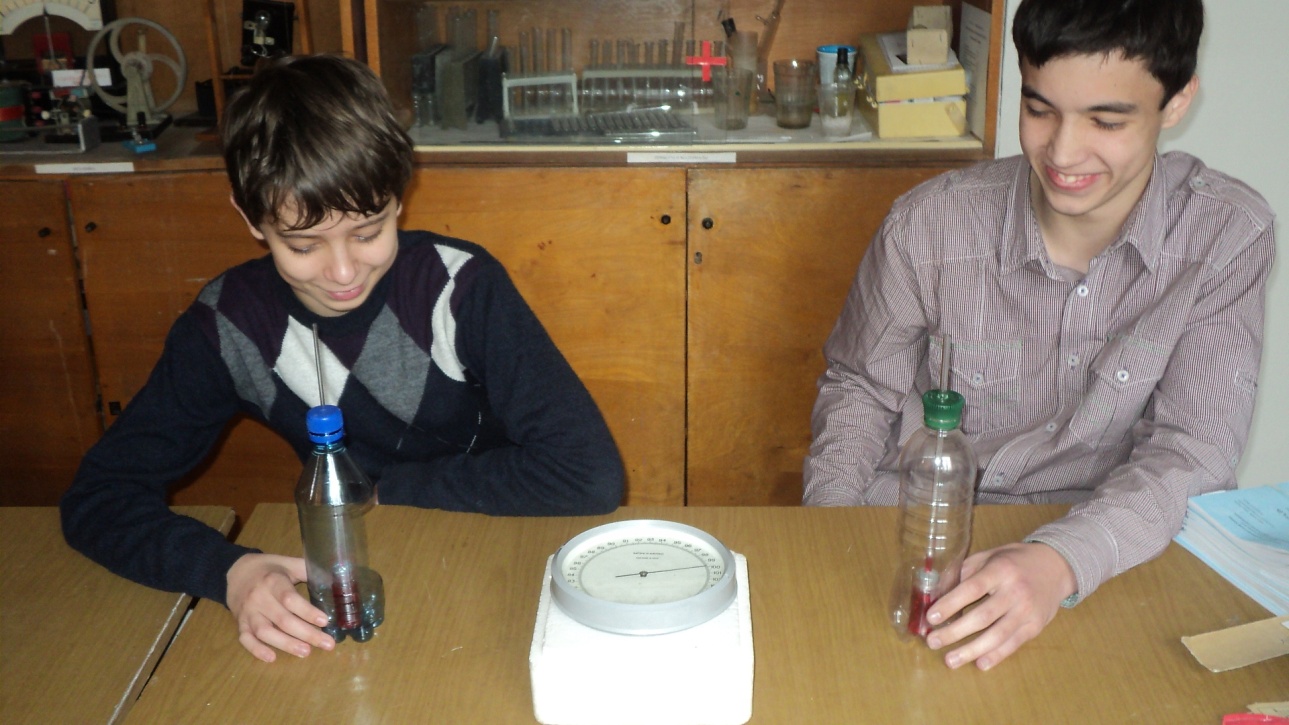 В данной работе мы попытаемся изготовить физический прибор из простейших подручных материалов.
Цель работы: изготовление прибора для измерения атмосферного давления – барометра.
Оборудование: 1.пластиковая      бутылка.
2.Стеклянная трубочка.
3.Стеклянный пузырек с резиновой пробкой.
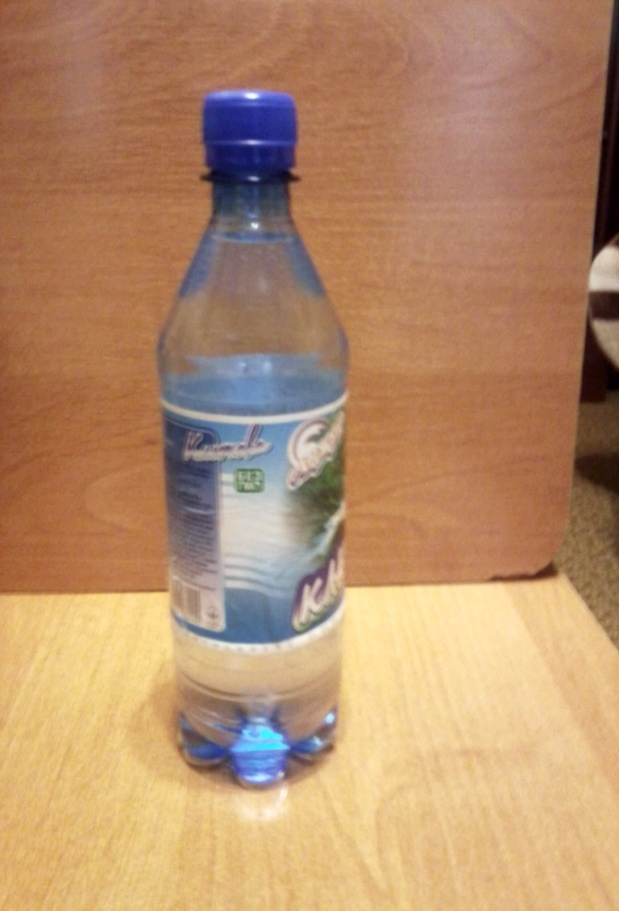 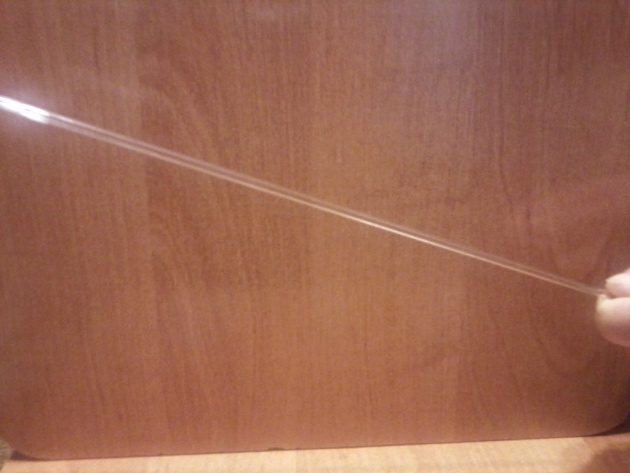 1.В резиновой пробке проделываем отверстие такого диаметра, чтобы продеть сквозь нее стеклянную трубку. (отверстие должно быть очень маленьким и обеспечивать полное прилегание стеклянной трубки)
2.Стеклянный пузырек заполняем подкрашенной жидкостью, оставив немного свободного места.
В данном случае для окрашивания использовали чернила для принтера.
3.В пузырек вставляем стеклянную трубку с пробкой, при этом в трубке должно содержаться немного той же подкрашенной жидкости.
Для герметичности соединения пробку туго приматываем скотчем.
4.Наш барометр закрепляем на подставке.
В данном случае мы используем пластиковую бутылку.
Для этого мы прорезаем отверстие в пластиковой крышке (куда проденем стеклянную трубку) и прорезаем окошко в самой бутылке.
5.Вставляем наш барометр в бутылку и плотно прикручиваем крышку.
Так как корпус барометра жесткий, при повышении атмосферного давления уровень жидкости в стеклянной трубке будет понижаться, при понижении – повышаться.

Барометр можно отградуировать, снимая показания с настоящего барометра.
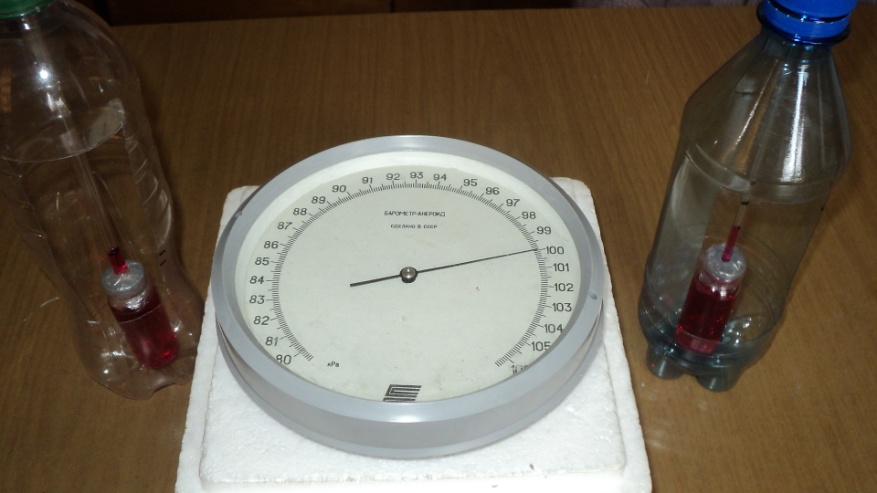